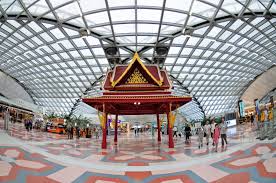 Airport Management: Unit 3
Facilities in airside area
Outline
Runway
Taxiway
Navigational aids
Airfields Signage
Runway
Rectangular area on land or water for aircraft landing & takeoff
Single runway
Primary runway
Crosswind runway

Runway configurations
Parallel Runways 
Open-V Runways 
Intersecting Runways
Runway marking and types of runway
3 Types
1. Basic or visual
2. nonprecision instrument
3. precision instrument
Runway marking and types of runway
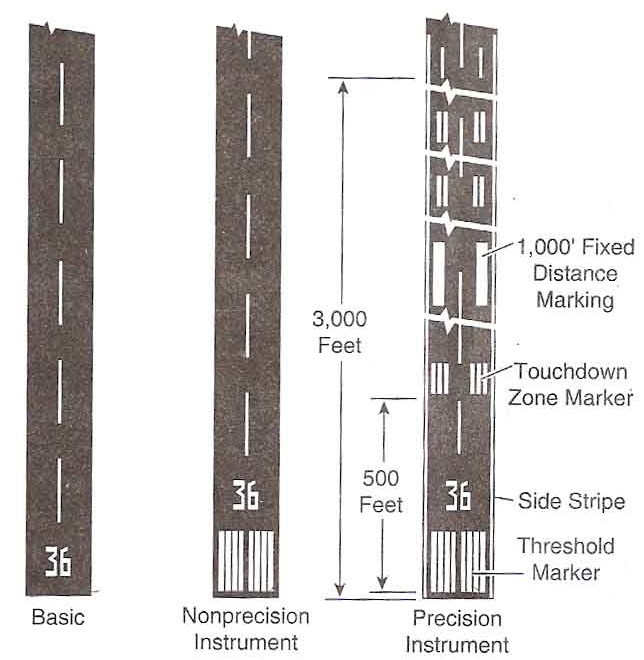 Runway marking and types of runw
Runway Markings 
Runway designators (Name of runway)
Runway centerlines
Runway aiming points
Threshold
Touchdown zone
Runway marking and types of runw
Runway Lighting 
Visual approach slope indicators (VASI)
Precision approach path indicator (PAPI)
Tricolor visual approach slope indicators

Approach lighting
Runway end identifier light (REILs)
In-runway lighting systems 
Runway centerline light 
 Touchdown zone lights 
Taxiways leads off lights
Taxiway
a path for the taxiing of aircraft and to provide a link between part of the aerodrome to other areas

Taxiway planning 
Separate landed aircraft & taxiing for takeoff
Short taxi routes
Various connecting point with runways
High-speed exit taxiways
Taxiway markings
Edge markings
Centerline markings
Runway holding position markings


Edge lights
Centerline lights
Clearance bar lights
Runway guard lights 
Stop bar lights
Taxiway Lightings
Navigational aids (NAVAIDS)
helps the aircraft to fly between locations and approach for landing especially in poor weather conditions
Very-high- frequency omnidirectional range radio beacons (VOR)
Instrument Landing Systems (ILS) 
Air traffic control and surveillance facilities located on the airfield
Airport surveillance radars (ASR)
Air Traffic Control Management
ATC : a service provided by ground-based controllers 
Control
Direct aircraft on the ground
Advise in non-controlled airspace
Main objectives are:
prevent collisions
organize and expedite the flow of traffic
provide information 
Others support for the pilots
Air Traffic Control Management
Most airports have radar control facility 
             
		“Terminal Control”

to provide all air traffic control within the airspace
handling the traffic flow (departure & arrival, overflight)
Air Traffic Control Management: BKK
3 areas of responsibilities
Ground control 
airport movement areas,  Ex. taxiways, runways, holding areas, and some intersections
Local control/ Air control/ Tower control
active runway
focus on clearing the aircraft for takeoff and landing 
Flight data/ Clearance delivery
ensuring both pilots and controllers have accurate information
clearance to airplane before taxiing
Weather reporting facilities
provide up-to-date meteorological information
2 most common systems 
Automated Weather Observing System (AWOS)
Automated Surface Observing Systems (ASOS)
 3 common Wind indicators
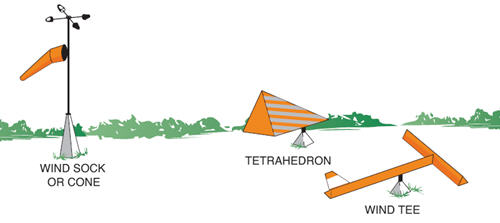 Airfield Signage
6 mains types of signs on airfields
Mandatory signs 
Location signs 
Direction signs 
Destination signs 
Information signs 
Runway distance remaining sings
Airfield Signage
6 mains types of signs on airfields
Mandatory signs
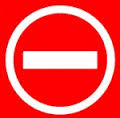 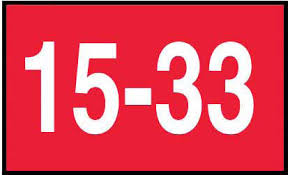 Airfield Signage
6 mains types of signs on airfields
Location signs
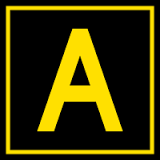 Airfield Signage
6 mains types of signs on airfields
Direction signs 
Destination signs
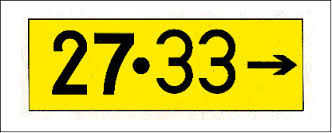 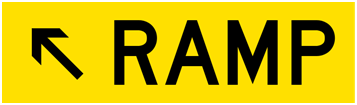 Airfield Signage
6 mains types of signs on airfields
Runway distance remaining sings
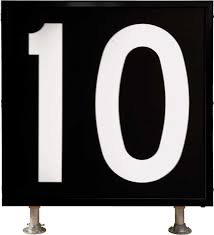 Q & A